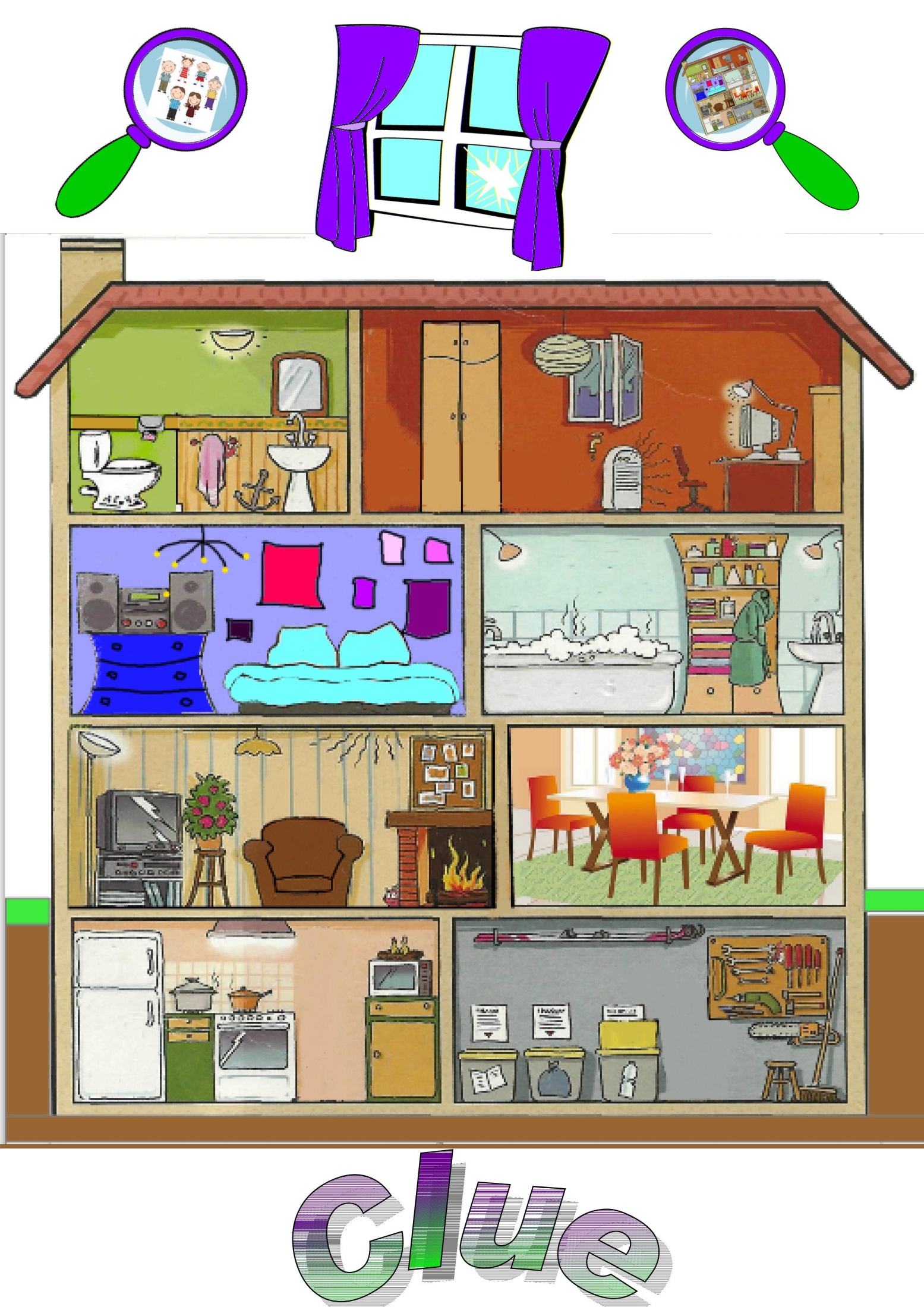 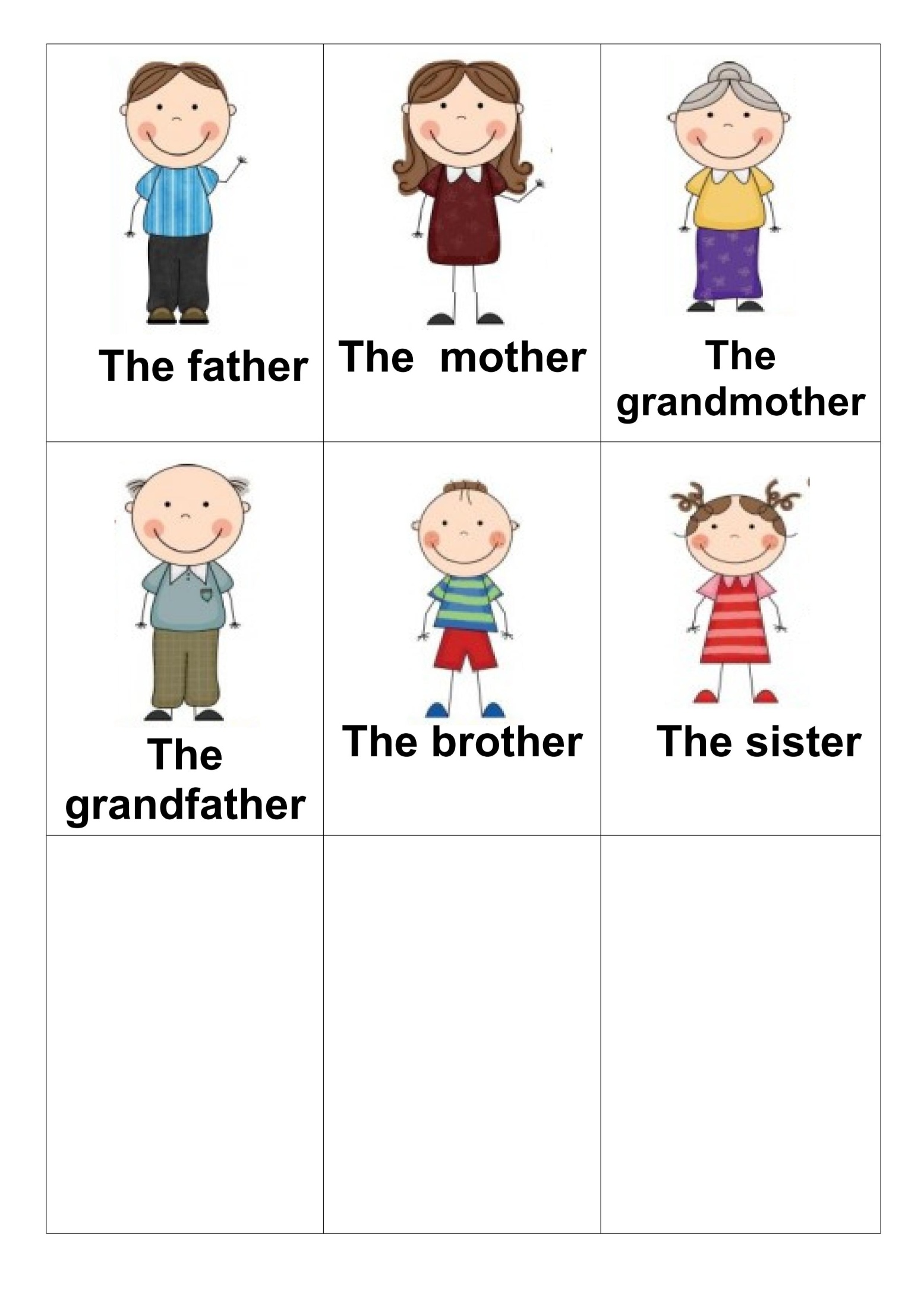 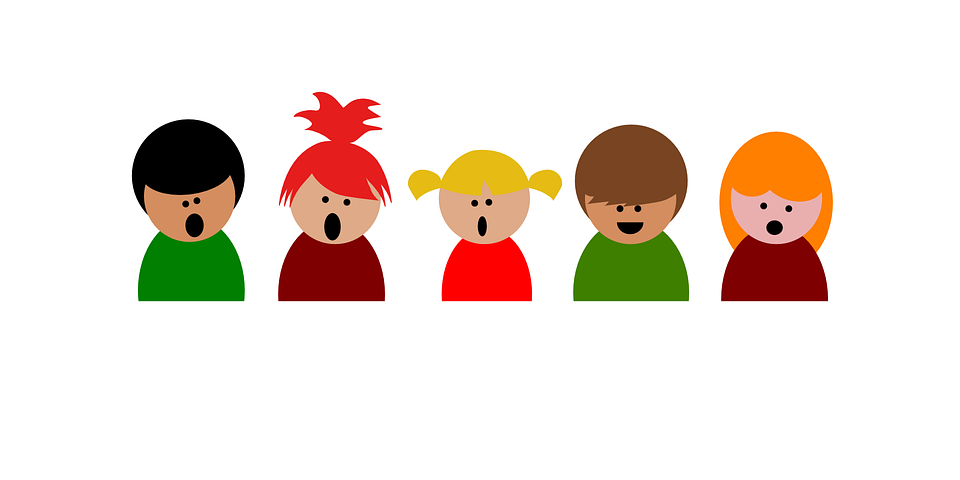 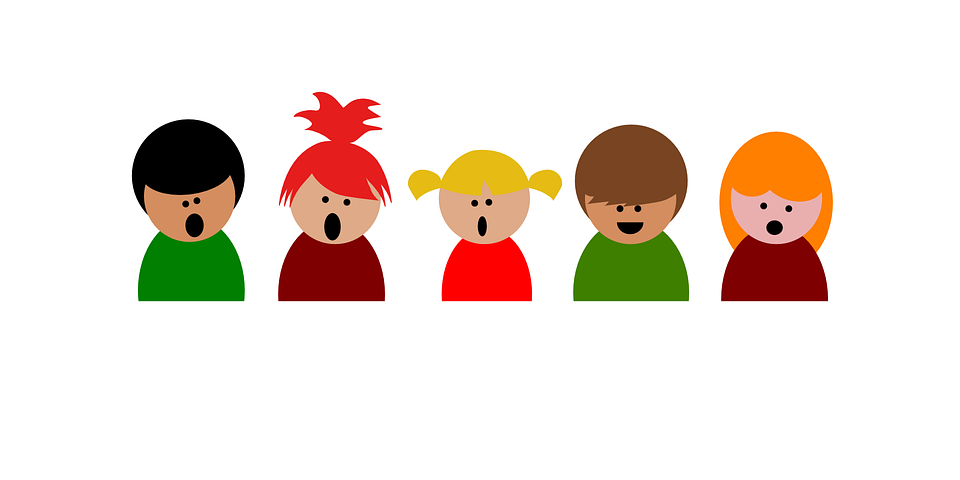 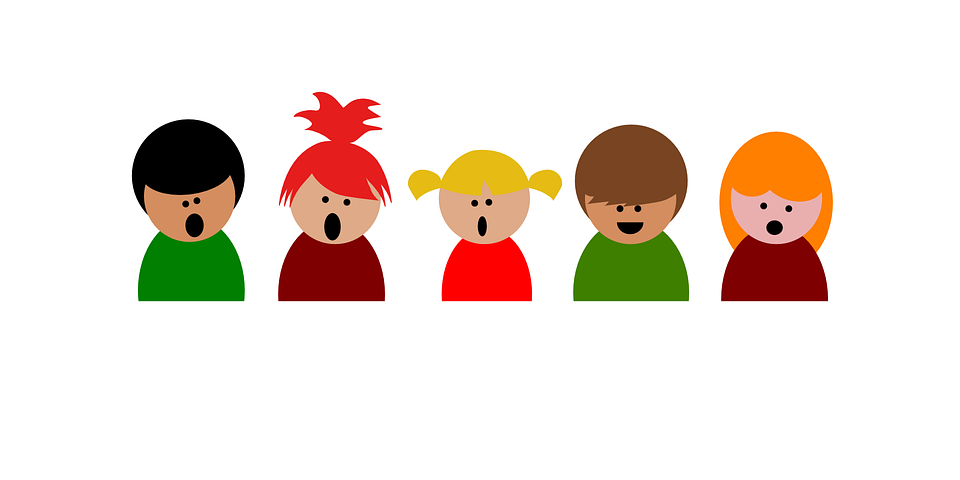 the uncle
the aunt
the cousins
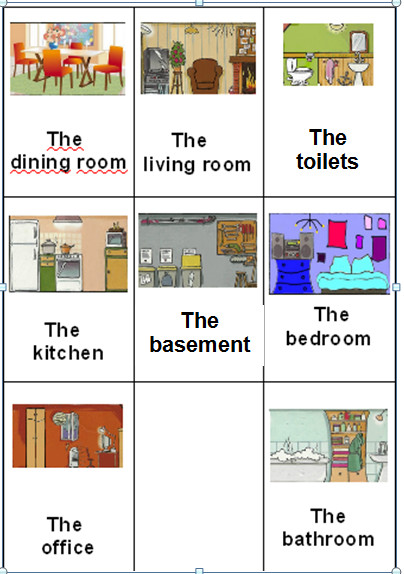 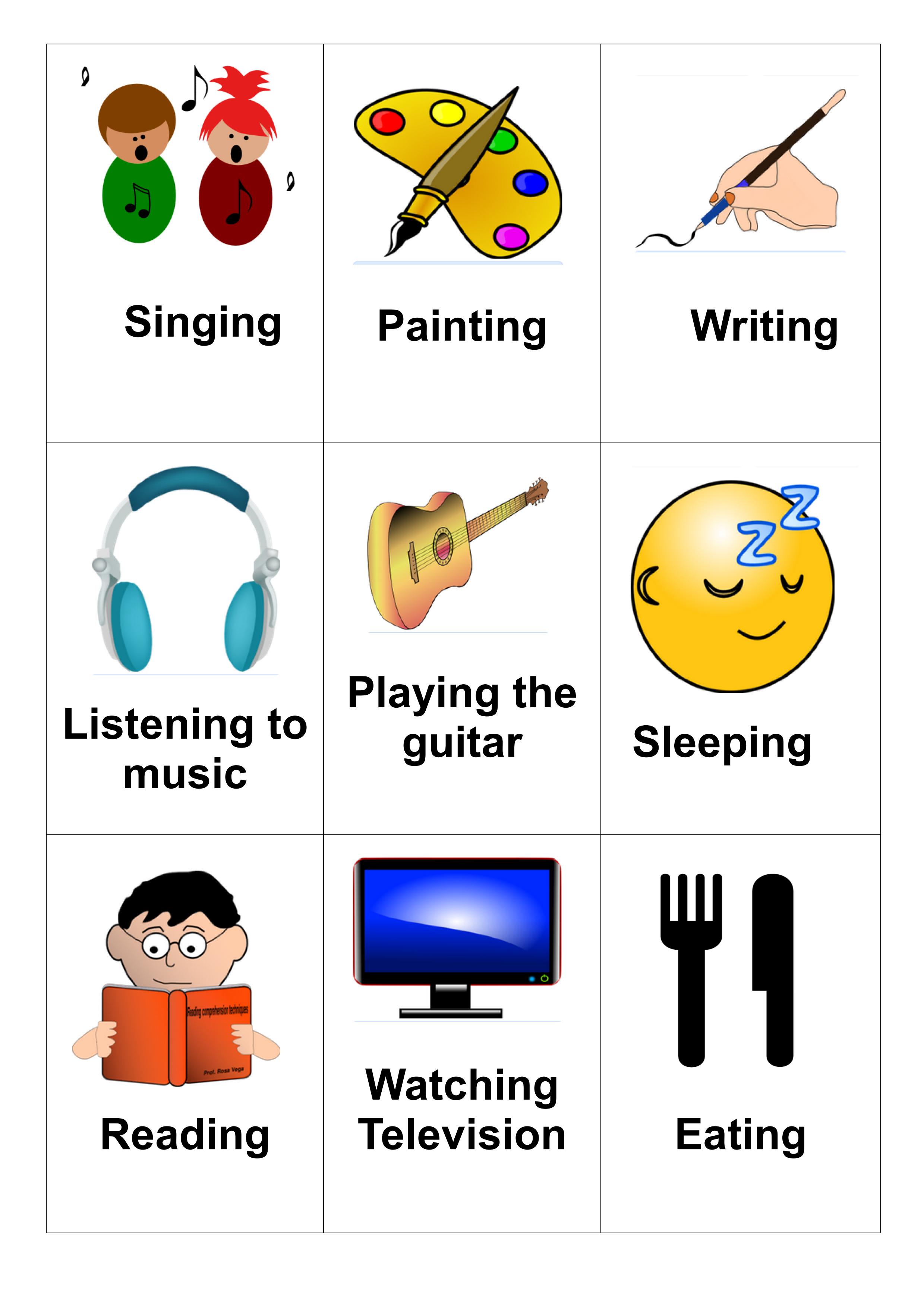